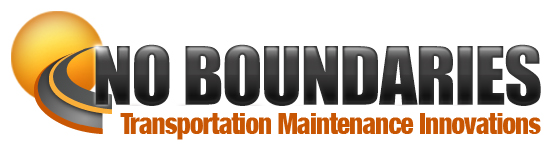 October 2022 Peer Exchange
No Boundaries held its second peer exchange of 2022 on October 18 and 19
Hosted by Indiana DOT
In-person meeting in Indianapolis
Meeting information at maintainroads.org/october-2022-indianapolis/
Detailed documentation available for members with login
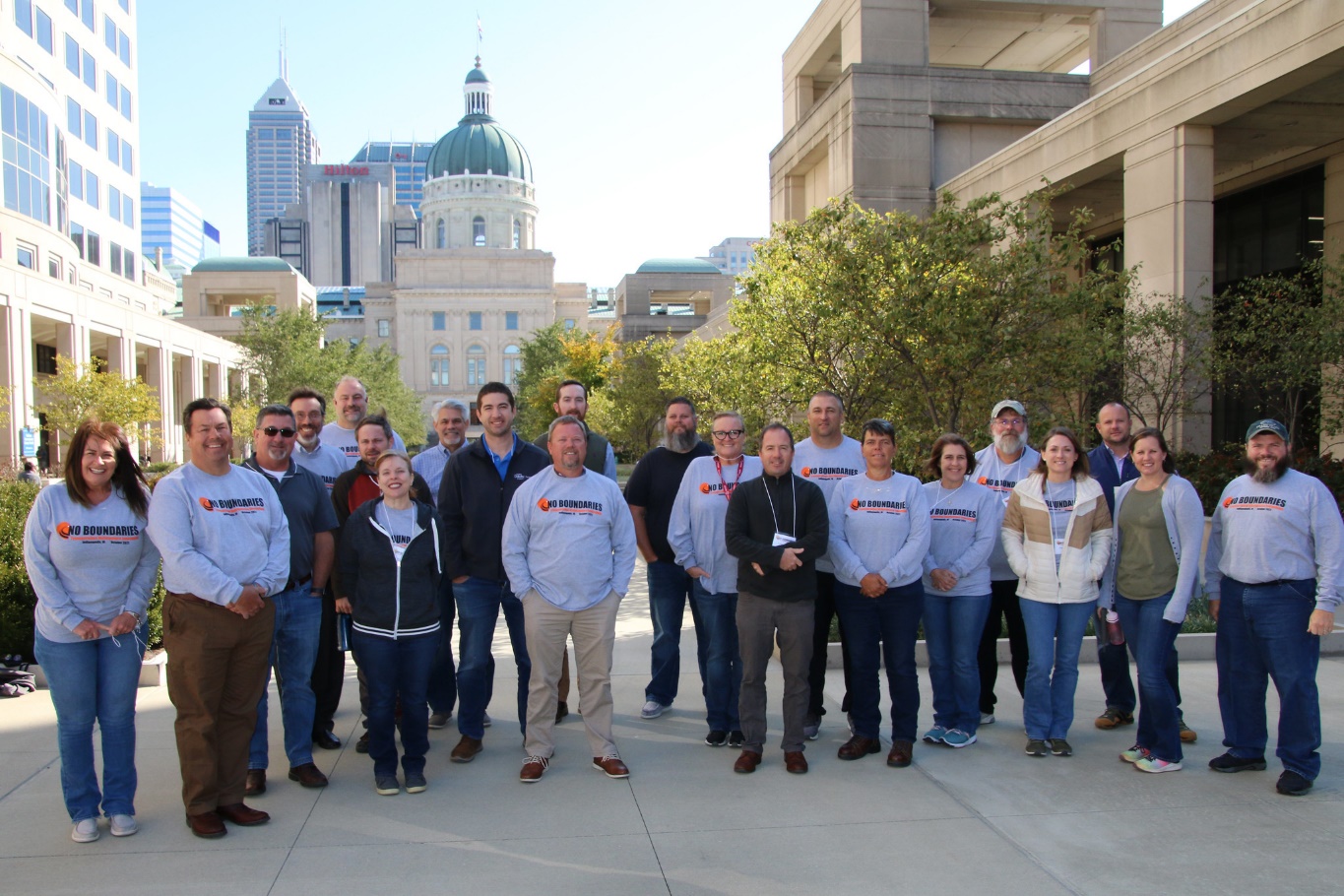 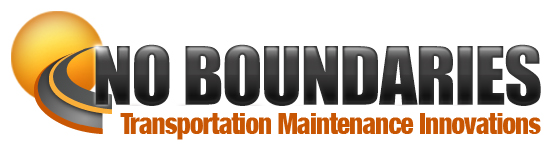 Indiana DOT Welcome and Overview
Indiana DOT Welcome
Mike Smith, Commissioner, Indiana DOT
J.D. Brooks, Deputy Commissioner of Operations, Indiana DOT
Todd May, Director of Department of Innovation
Current INDOT challenges and opportunities
Staff recruitment
Process Improvements
Implementing INDOT innovations
Intelligent Brine System releases brine automatically
Laser Guide System for tow plows and wing plows
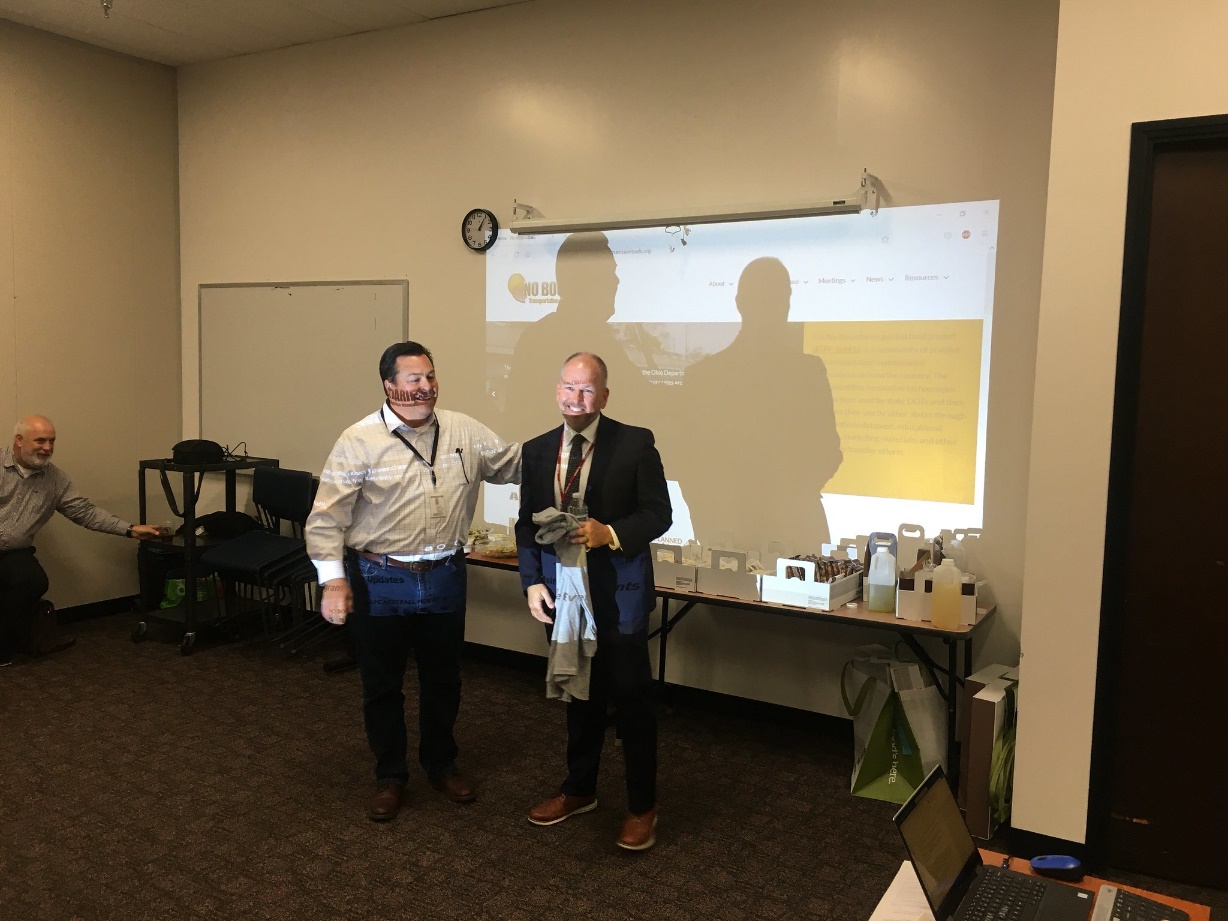 Indiana DOT Commissioner Mike Smith (right) and Todd May (left)
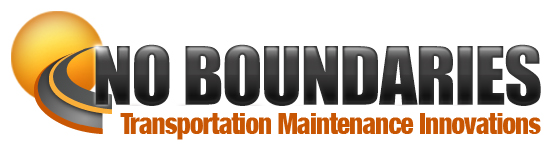 Presentation: Indiana Local Technical Assistance Program (LTAP)
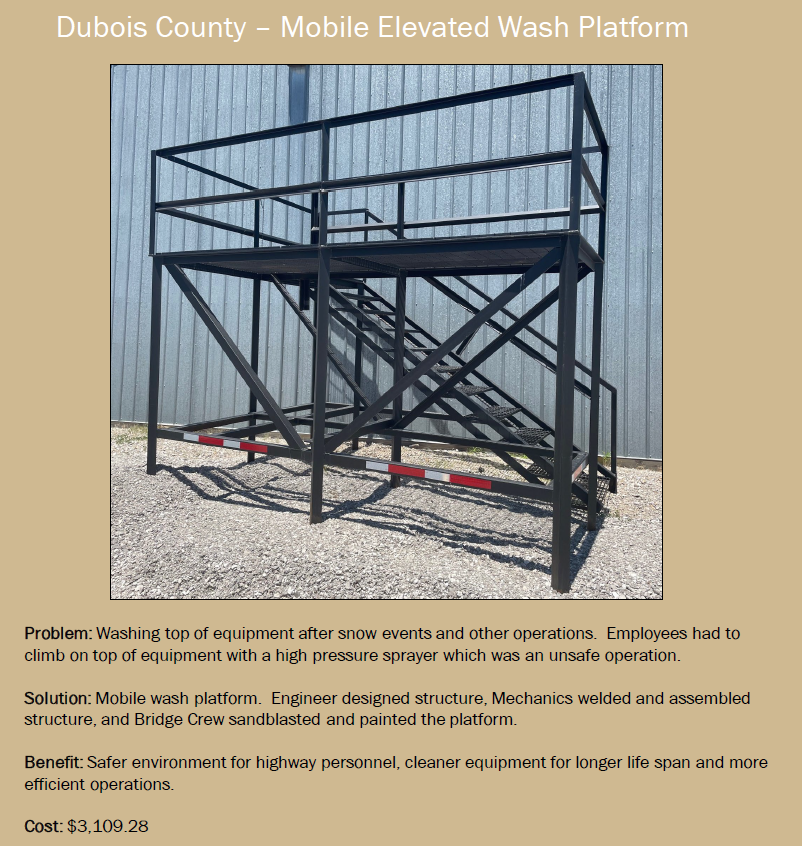 Rich Domonkos, Program Manager
History of Indiana’s LTAP
Started in 1959
Partners with Purdue University
Used as a model for the National LTAP program
Overview of research and innovation programs
New program launched in 2021 to implement innovations at the local level
Research is driven by local agencies’ needs
Provides content for training and technical resources
Future opportunities and collaborations
Masterminds Challenge
Purdue Road School
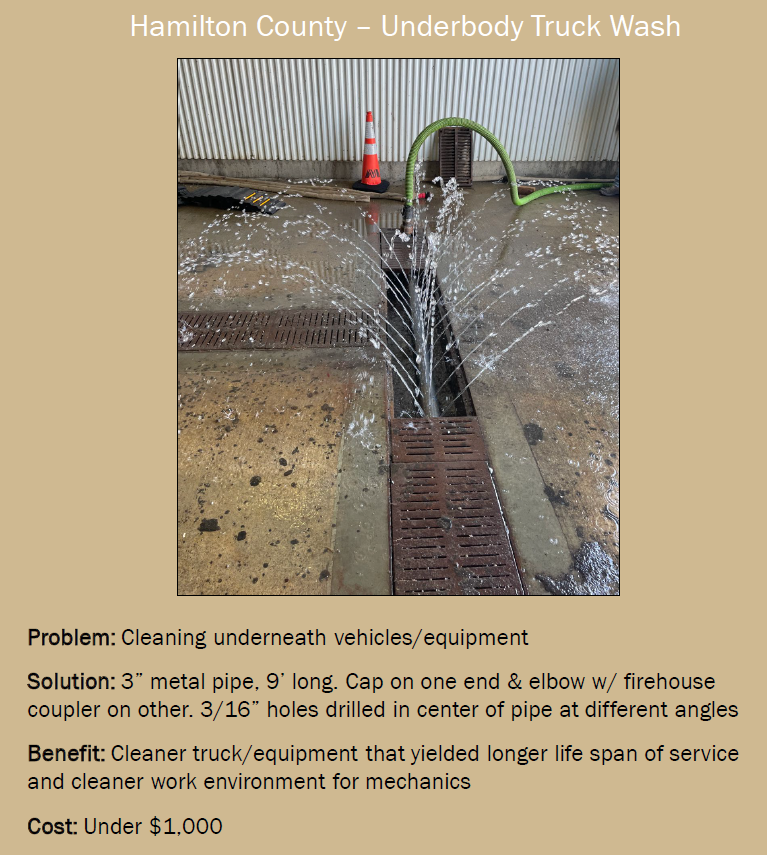 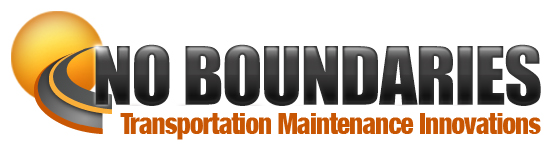 Round Table 1. Cost and Supply-Chain Issues
Challenges related to maintenance equipment
Costs
Availability/supply chain
Level of service impacts
Innovative solutions
Keeping existing equipment longer
Spending more for repairs
Refurbishing older equipment
Other
Success of strategies
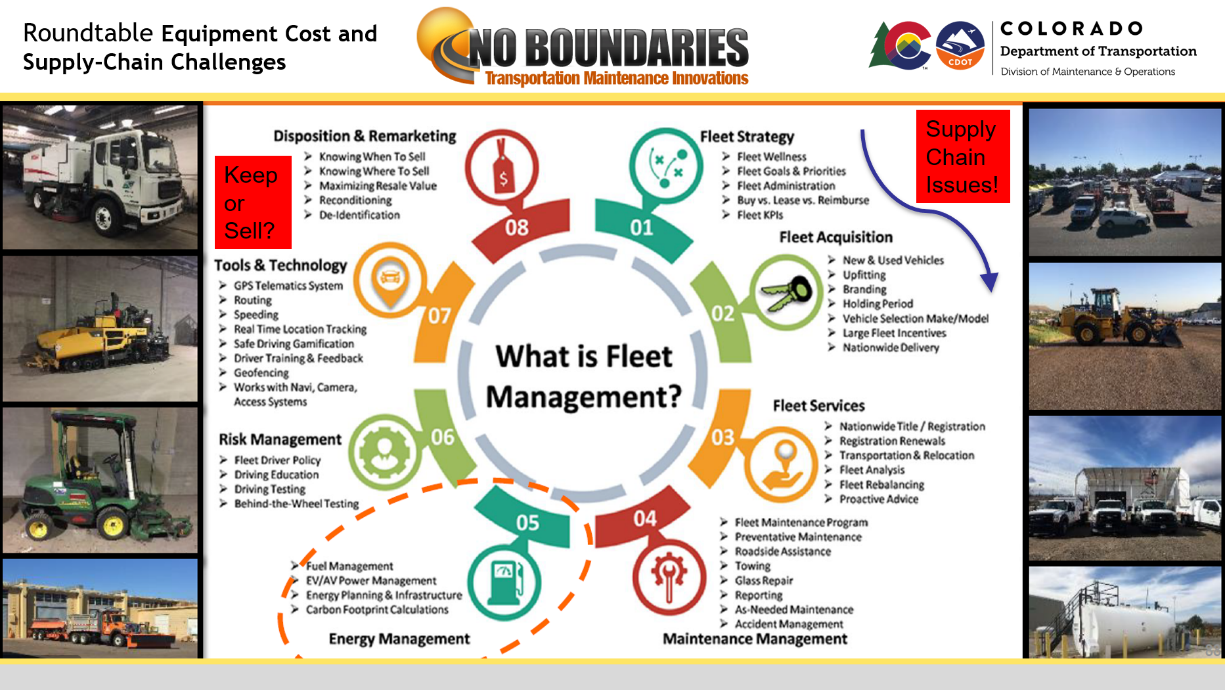 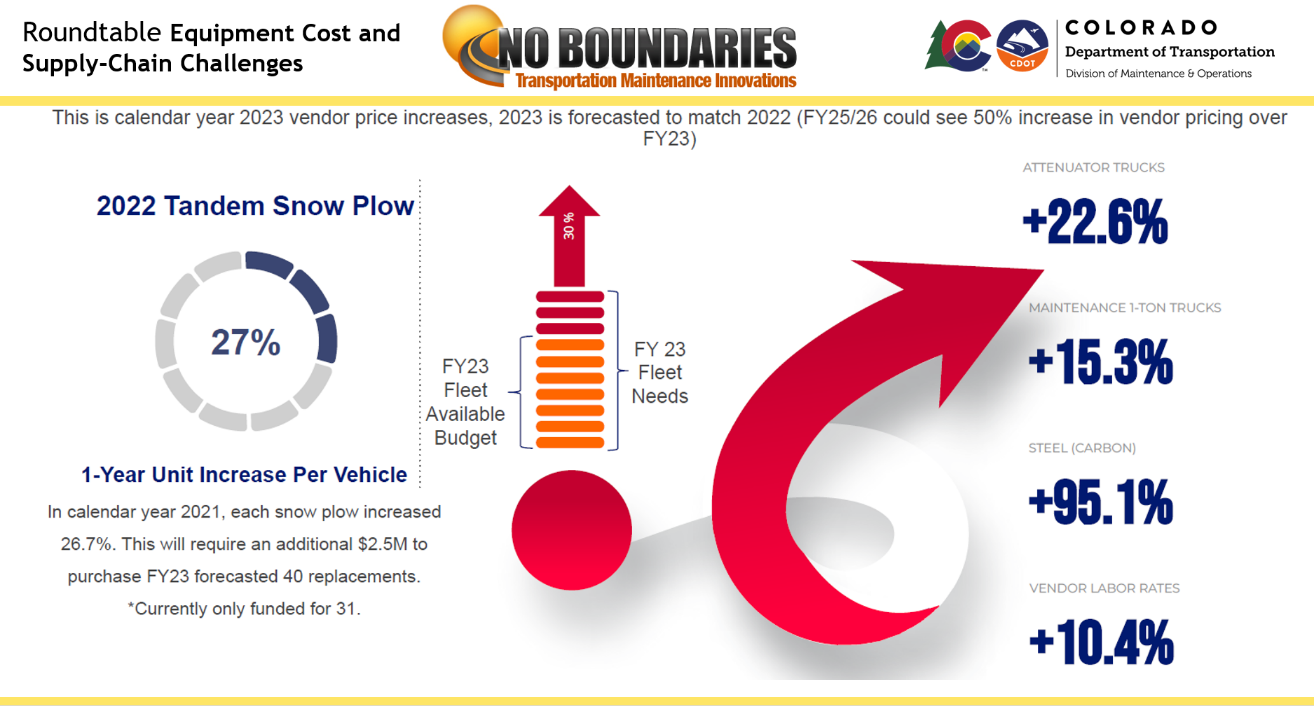 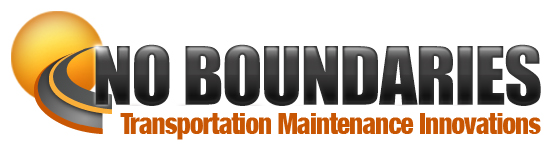 New member presentation: Utah DOT
Ryan Ferrin, Statewide Maintenance Engineer
Maintenance-related challenges
Staffing
Compensation
Litter
Striping 
Strengths
Staff training program
UAS
Durable Striping Program
Asset management program (ATOM) ►
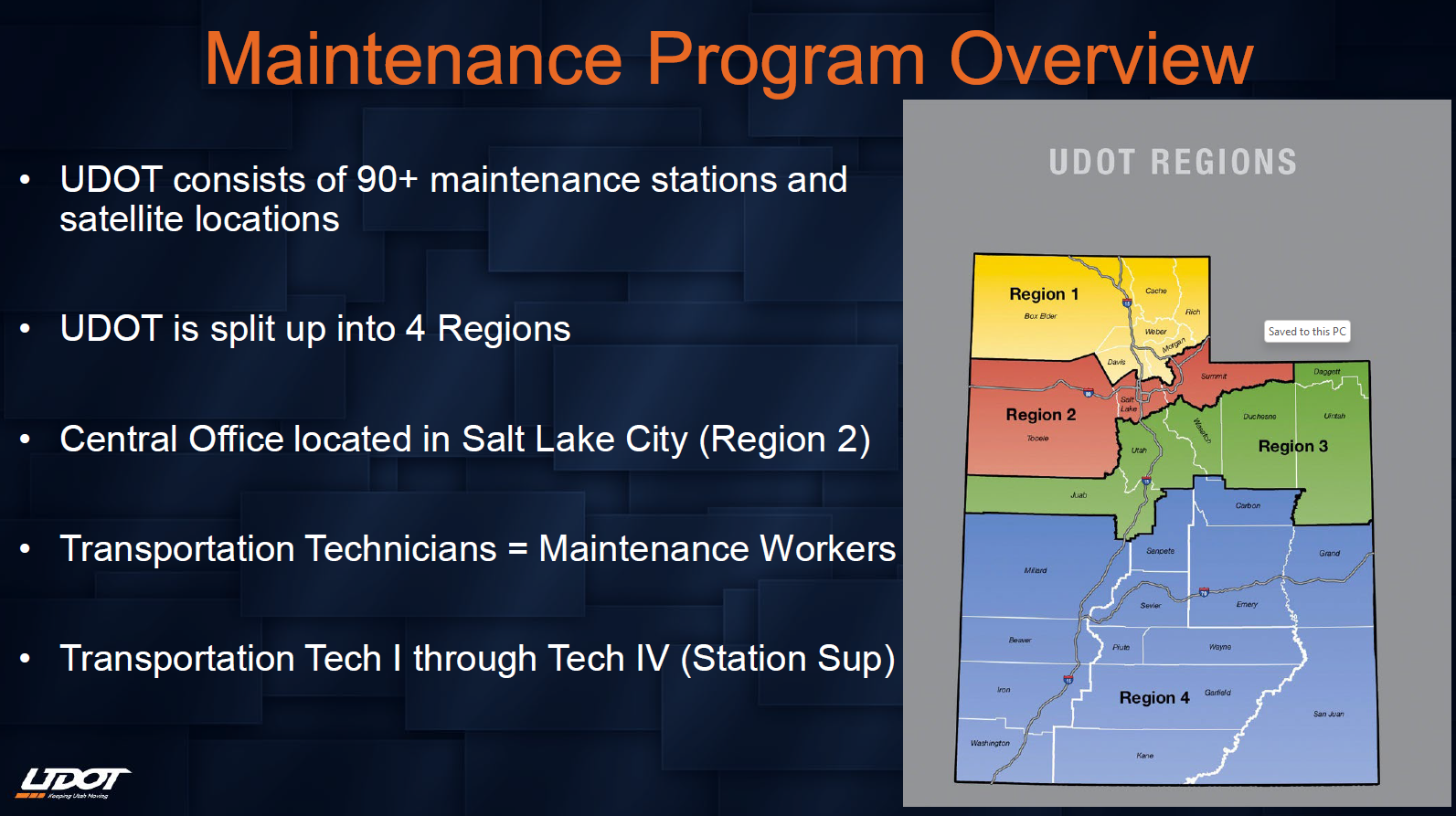 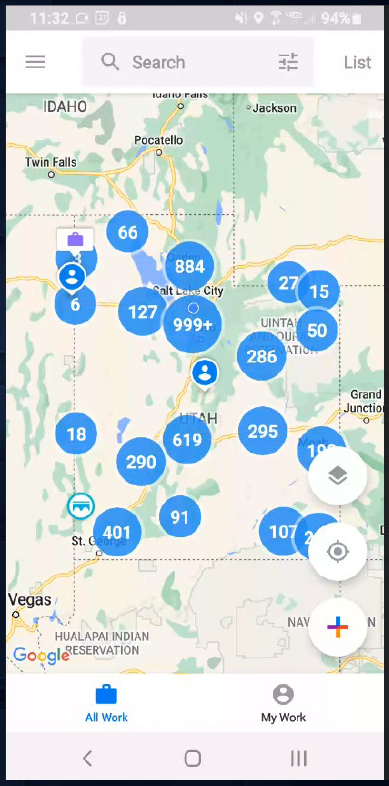 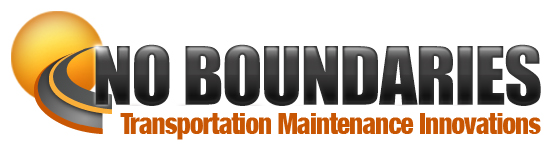 Presentation: Transportation and Autonomous Systems Institute (TASI)
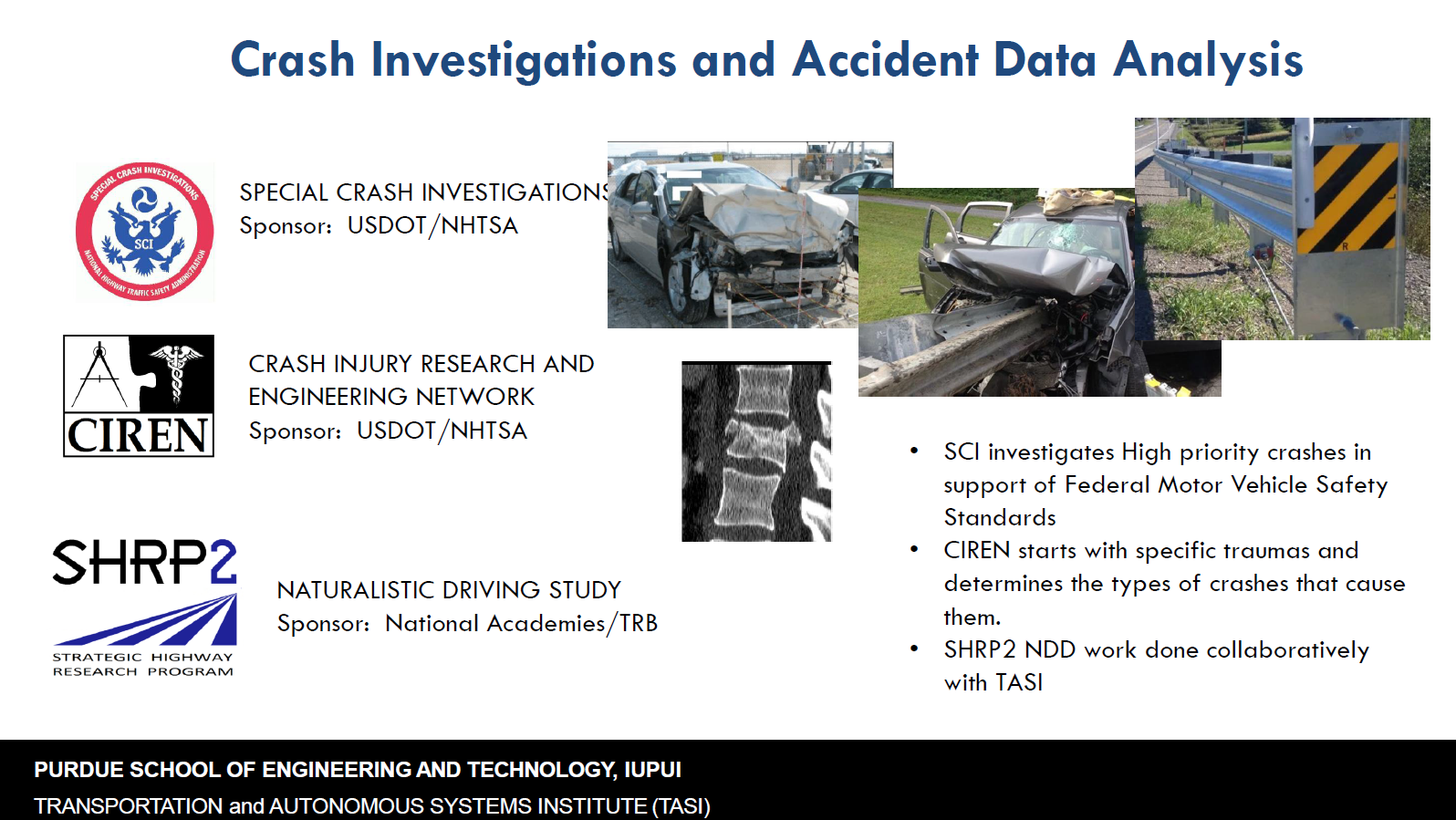 Clayton Nicholas, Associate Director for Engagement and Partnership
Conducts crash testing to learn prevention strategies
Develops test systems to validate connected and automated vehicles
Areas of study
Road departure testing
Predictive modeling
Road patching
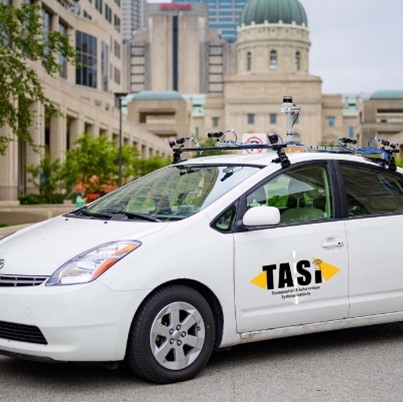 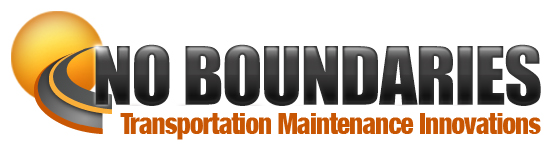 Round Table 2. Innovation Show-and-TellSelected Highlights
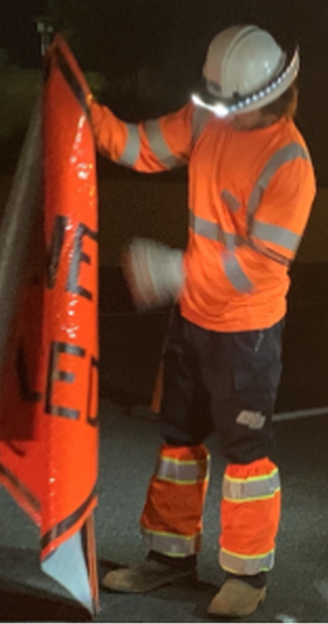 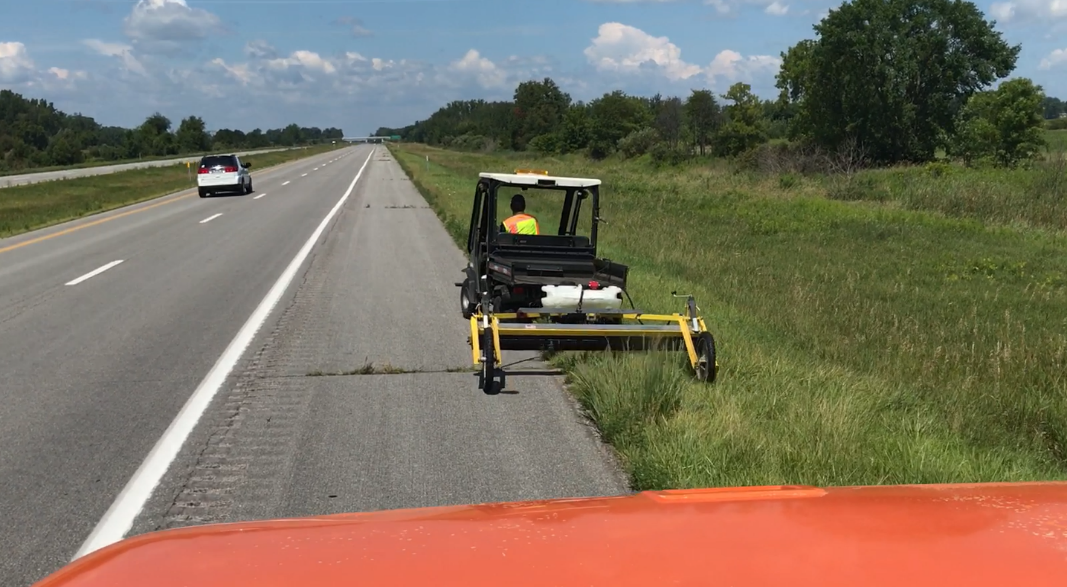 HI-VIZ gaiters(California) ►
Enhanced nighttime visibility for workers
Weed Wiper (Michigan) ►
Warm-season grass control
Painted forklift tines (Colorado) ►
Makes tines more visible and reduces tripping hazards
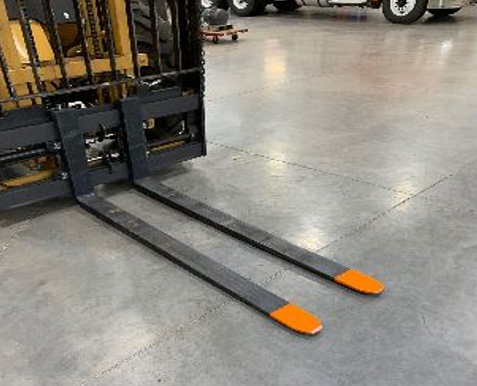 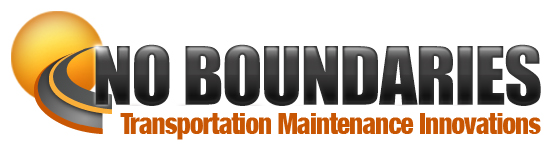 Round Table 2. Innovation Show-and-TellSelected Highlights
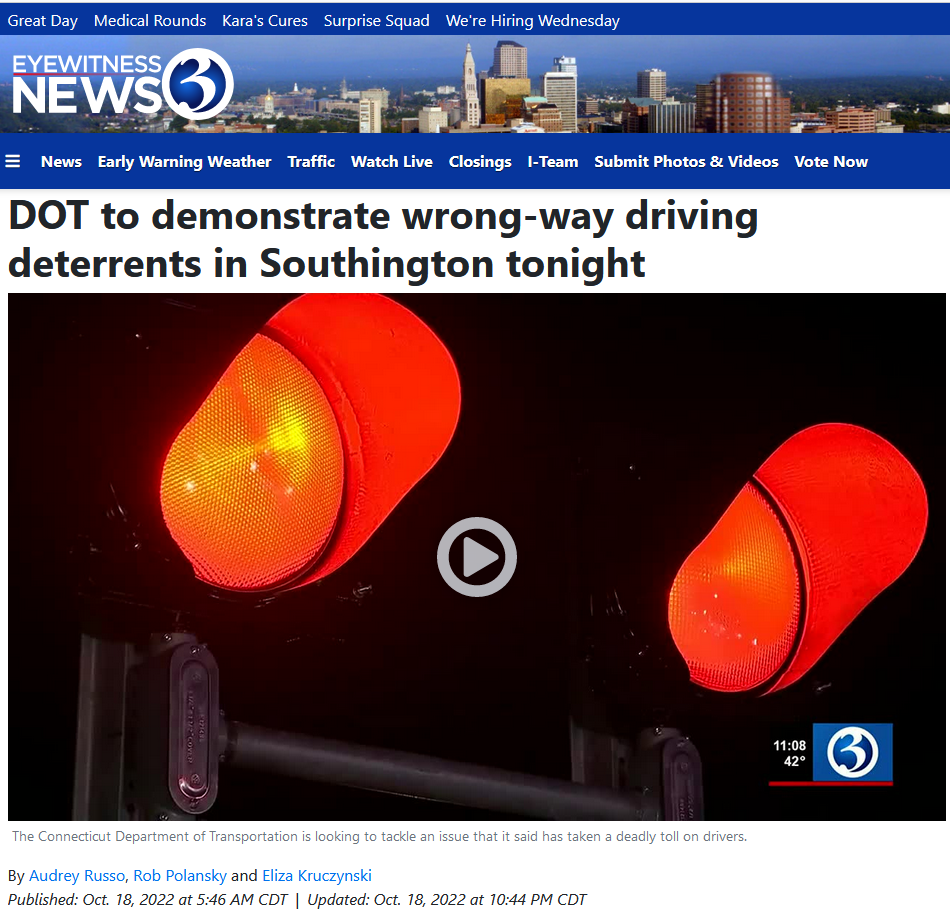 Flashing lights for wrong-way driving hot-spots (Connecticut) ►
Demonstration featured on local news
Asset inventory collection and management (Mississippi)
Currently exploring market options
Fleet Optimization Group (Ohio)
Aiming to “right-size” the state fleet
Pipe Runner (North Dakota) ►
Water-propelled culvert Inspection tool
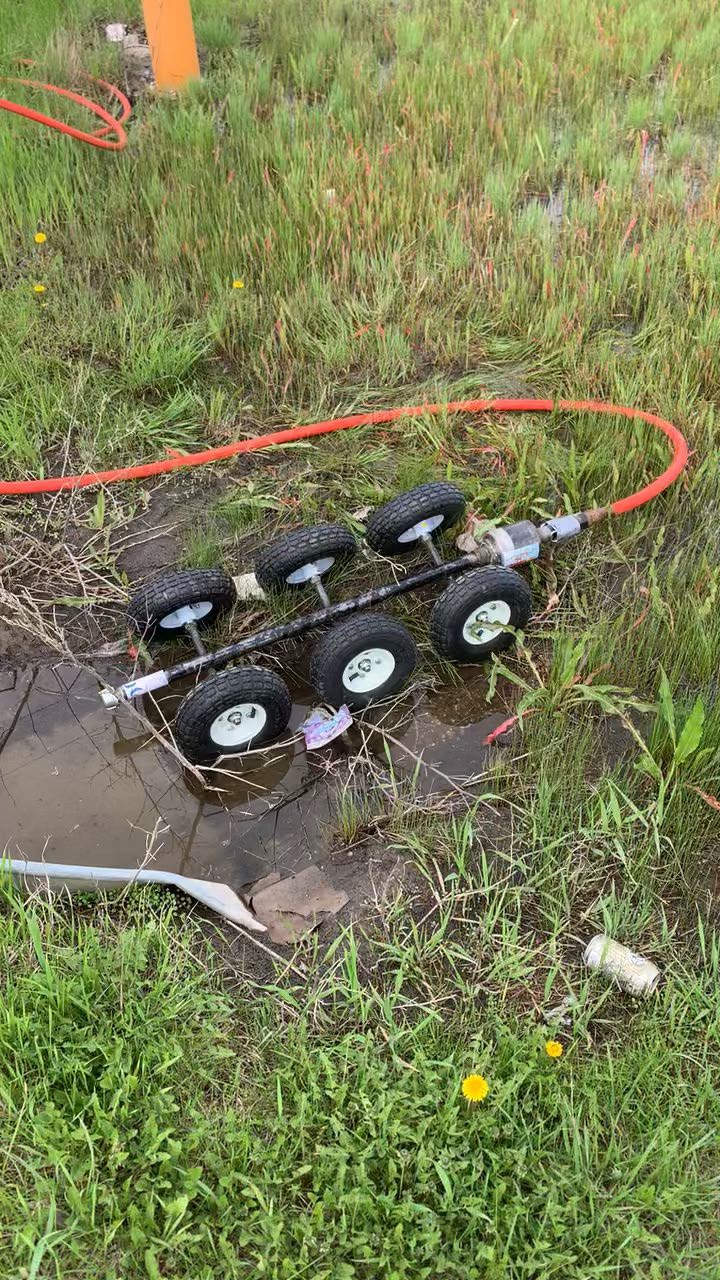 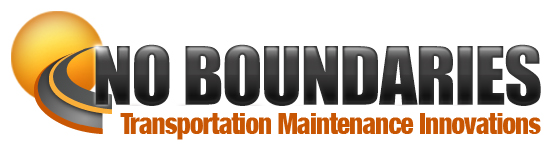 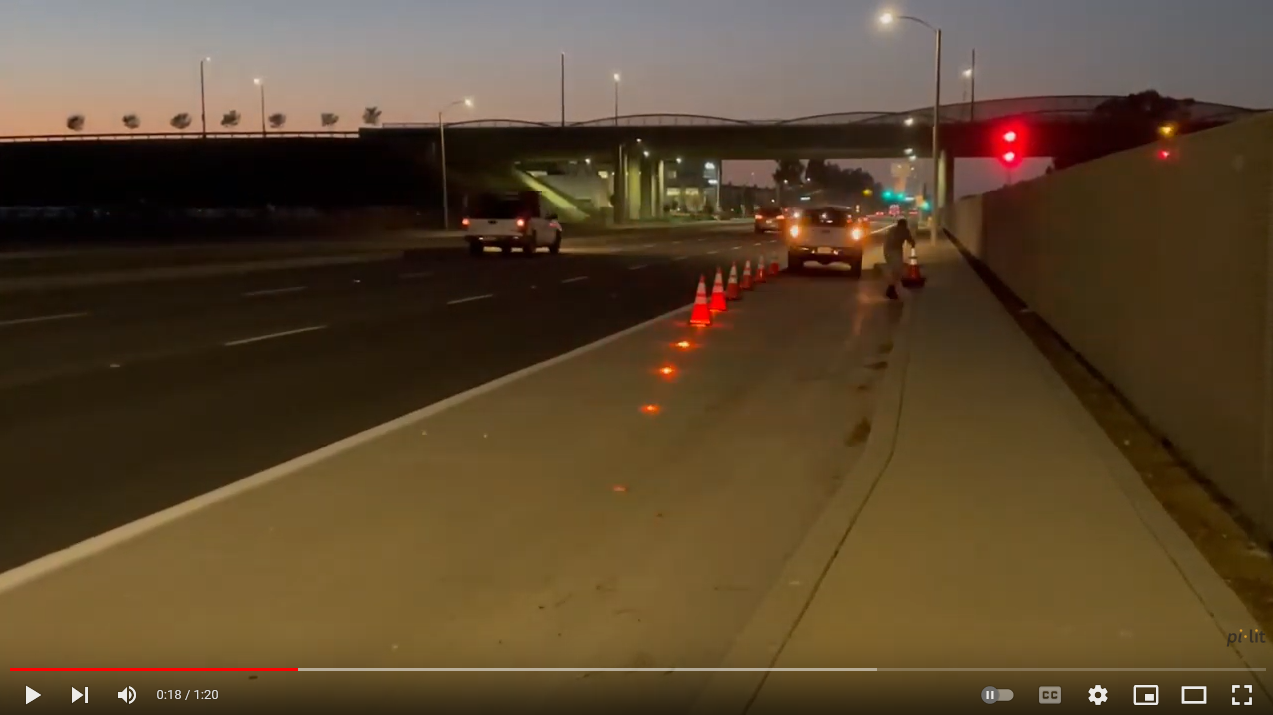 Innovation Show & Tell continued
pi-lit Smart Sequential Flares (South Carolina) ►
Deployed underneath traffic cones 
Traffic Speed Deflection Device (Texas)
Uses laser to collect pavement condition data
Water tank heater for winter patching (Virginia) ►
Keep water warm for winter patching
ATOM maintenance management system (Utah)
Google Maps based inventory/work order/payroll system
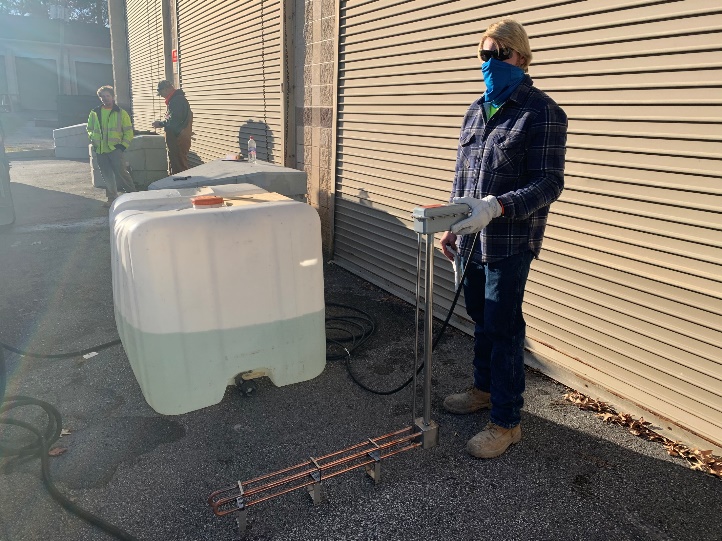 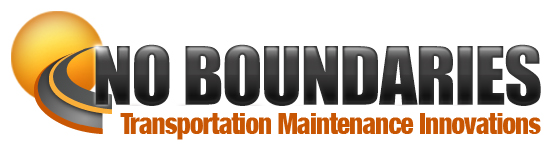 Presentation: National Pollinator Initiatives
Stephanie Dobbs, Illinois DOT
Candidate Conservation Agreement with Assurances (CCAA)
Agencies can participate before a species is threatened
CCCA only covers rights-of-way
Cost for Illinois DOT to participate is $19k per year for 420,000 acres
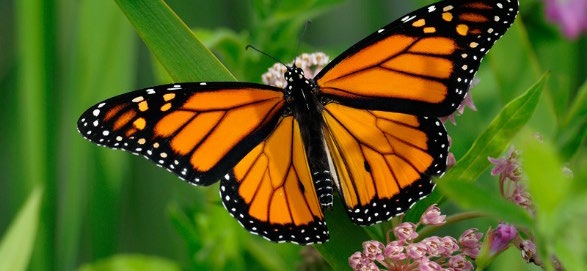 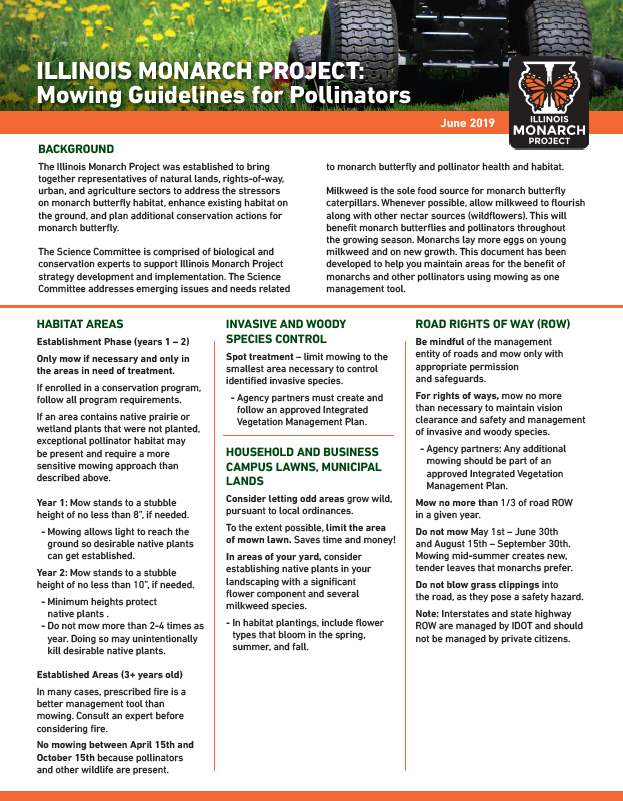 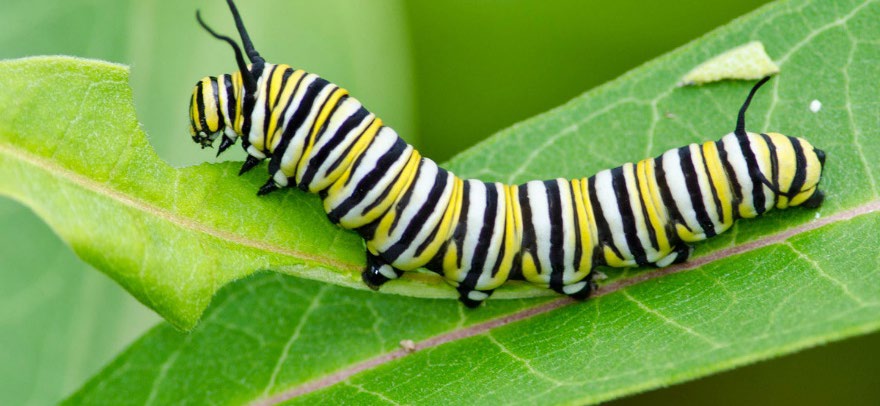 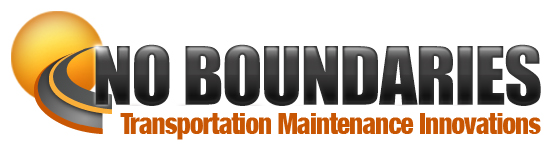 Technical Site Visit
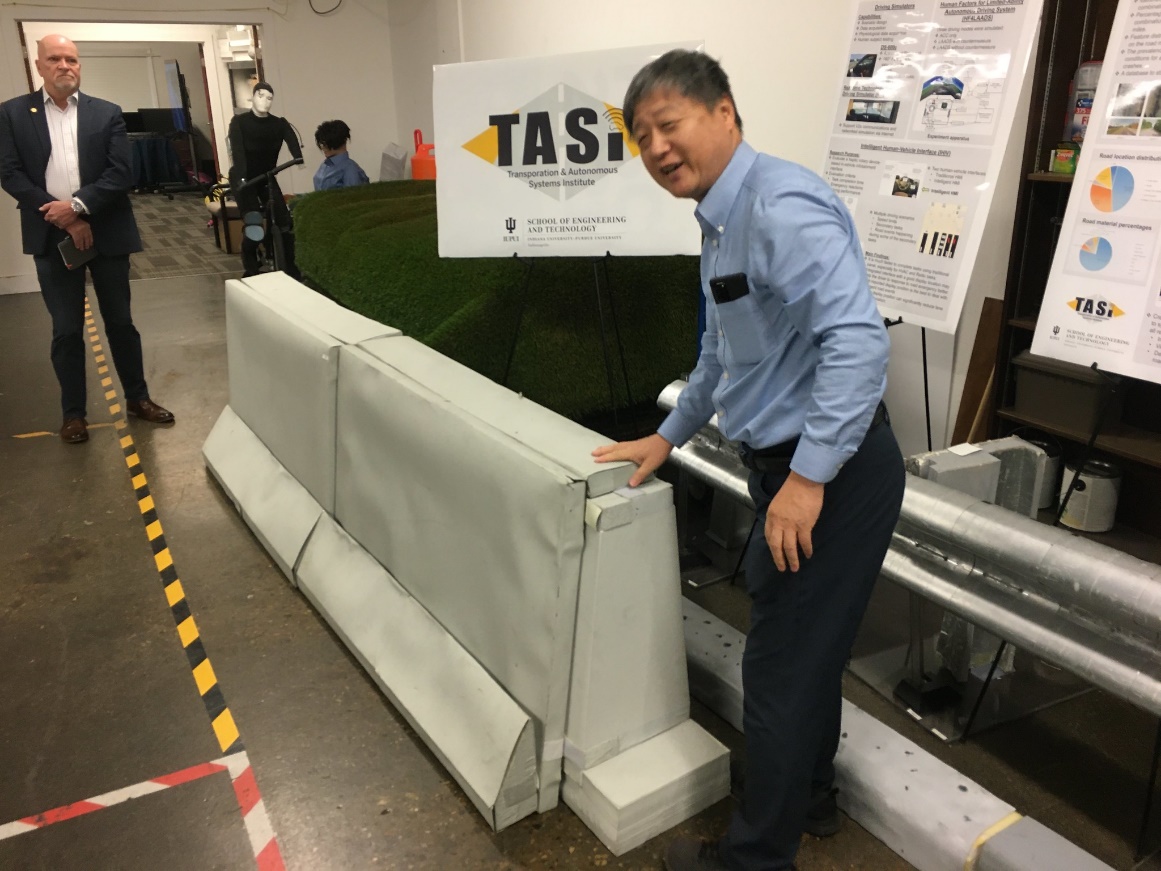 Indiana University Campus
Transportation and Autonomous Systems Institute
Pictures available on Flickr
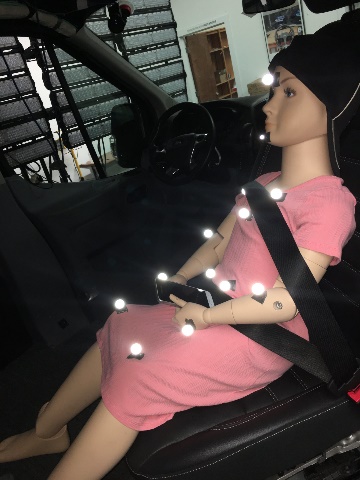 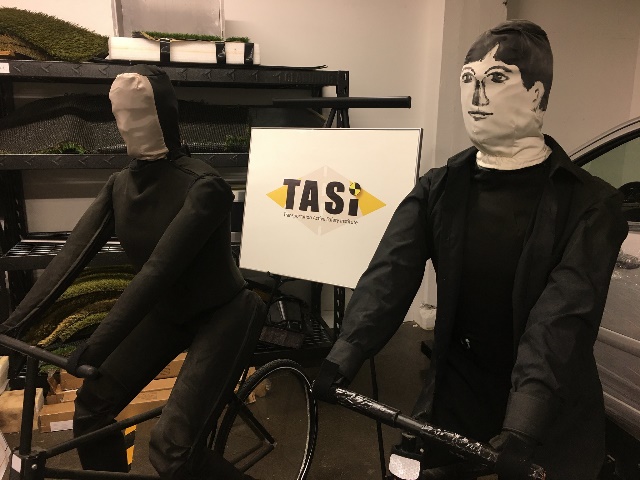 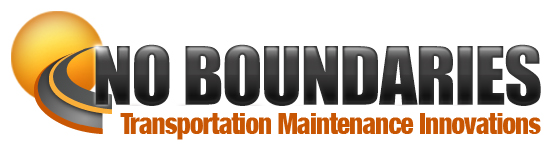 Round Table 3. Engaging Maintenance Supervisors on Innovations Selected Highlights
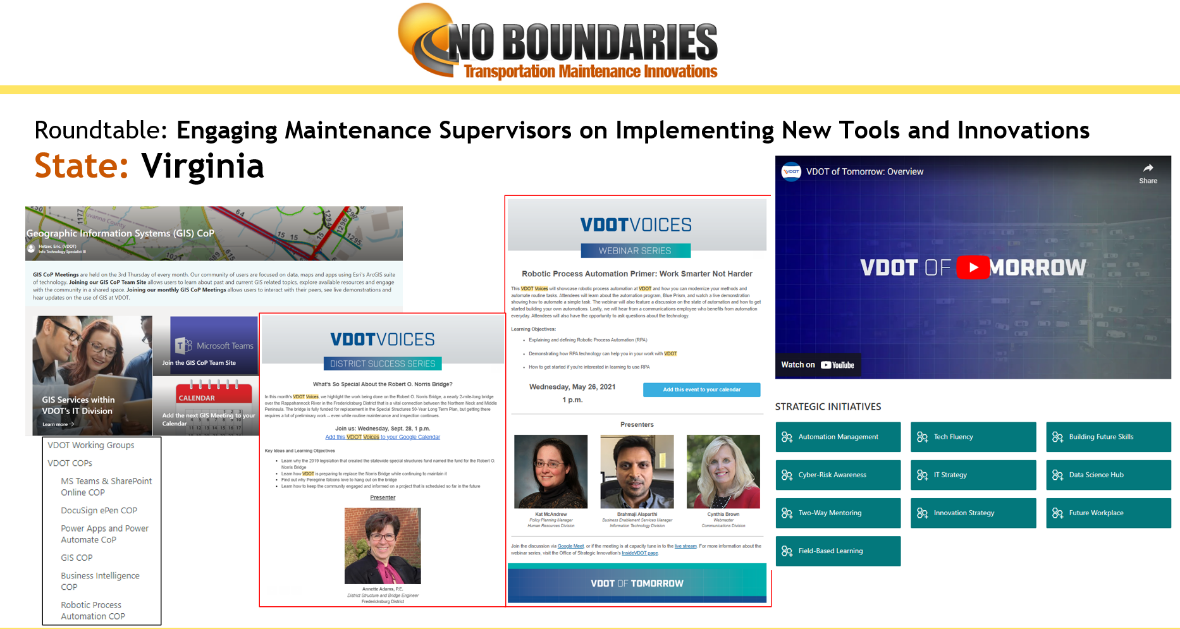 Agency processes for implementing maintenance innovations
Created an Office of Strategic Innovations and Innovation Research Council (Virginia) ►
Pilot projects, experiments or side-by-side experiments before adopting new technology or products (Utah)
What is working well? What are barriers?
Sufficient funds, but not enough time (California)
Inclusive innovation program, but staff may not feel their ideas are worth advocating (Ohio)
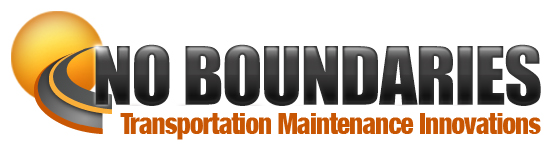 Round Table 3. Engaging Maintenance Supervisors on Innovations (continued)
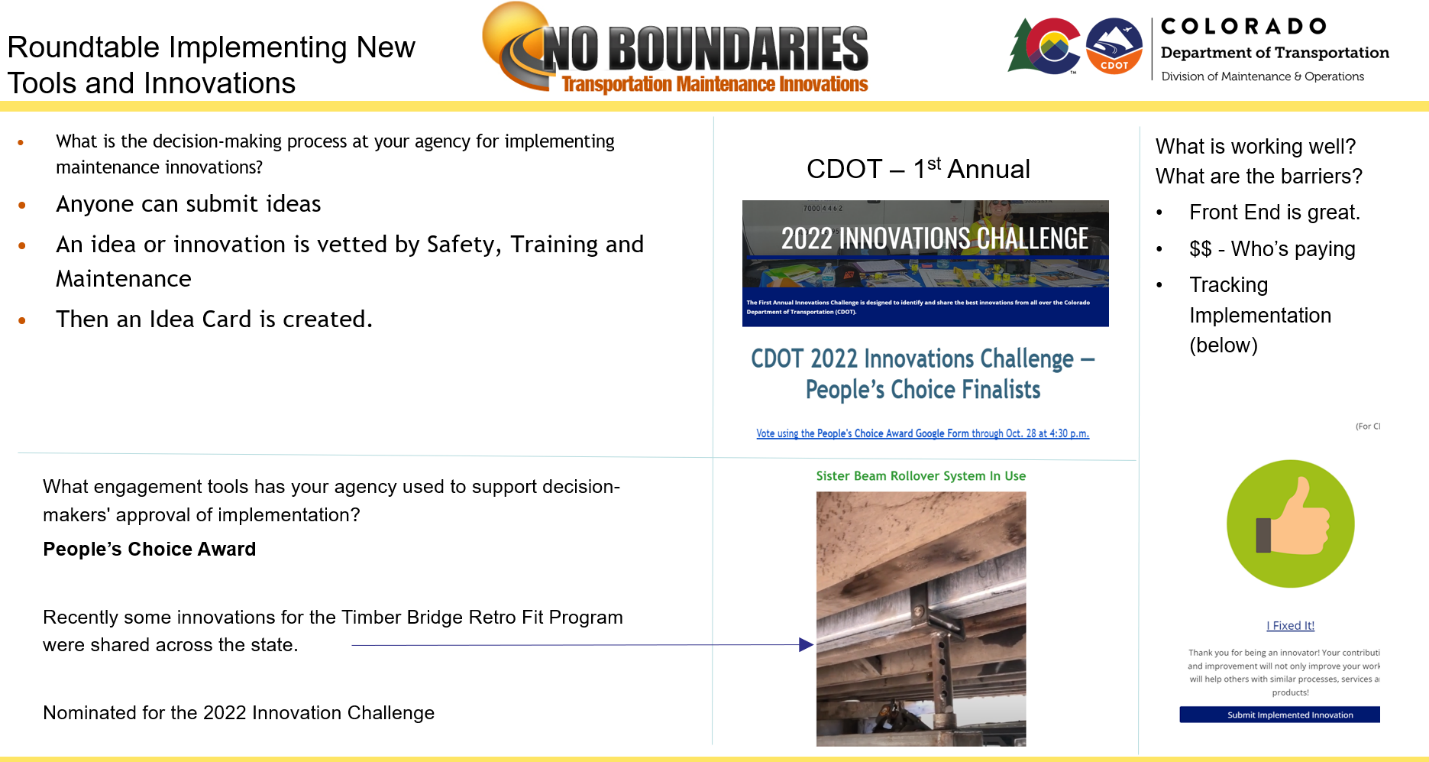 What engagement tools has your agency used to support decision-makers’ approval?
Demonstrations, presentations, lunch-and-learns (Indiana)
TeamUP ODOT showcases innovations and award winners across all disciplines. (Ohio)
People’s Choice Award (Colorado) ►
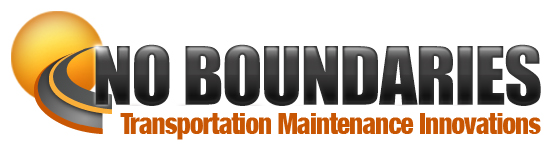 Business and Planning Meeting
Commitments and transfers; budget and spending
Planning for the second half of Year 3 and beyond
Reviewed results of member survey on Mission and Scope
Revised the group’s mission statement and goals
No longer explicitly excluding winter innovations from No Boundaries
However, snow-and-ice research remains a focus for Clear Roads and others
Discussed current activities, future plans, and priorities
Review results of informal member email surveys
Marketing plan and website updates
Open seat on Steering Committee filled by Todd May, Indiana DOT
Possible hosts for future peer exchanges; possible lead state for Phase IV of No Boundaries
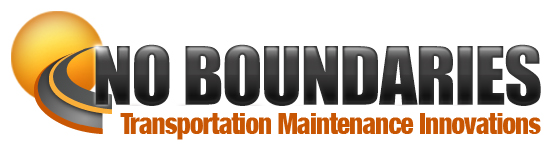 Takeaways
Name an innovation you saw that you'd like to borrow for your own agency...
“Aha moments,” big takeaways and greatideas to borrow or learn more about camefrom all portions of the meeting
Presentations
Roundtable discussions andinnovations highlights
Technical site visits
Informal and offline networking
Opportunities for new directions and initiatives in Year 3 and beyond
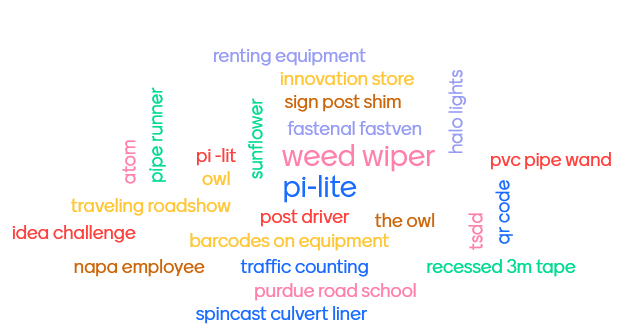 Next Meeting
St. Louis, Missouri in Spring 2023